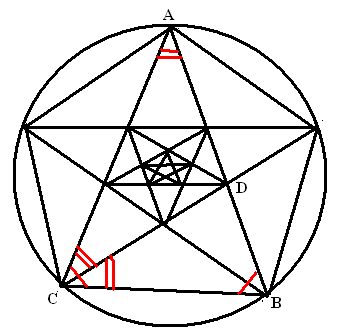 Теорема 
Пифагора
Дано:
Найти:
А
13 см
12 см
?
B
D
C
Дано:
В
Найти:
?
О
А
С
2
D
Дано:
Найти:
B
C
5 см
D
А
?
Дано:
Найти:
B
C
?
6
450
А
Е
D
Дано:
Найти:
B
10
6
D
Е
C
А
?
Дано:
Найти:
C
B
300
4
D
А
E
F
Дано:
Найти:
B
8
6
C
А
D
Дано:
Найти:
B
C
a
?
O
А
D
Дано:
Найти:
C
4
D
300
B
А
Теорема обратная теореме Пифагора
Если квадрат одной стороны равен сумме квадратов двух других сторон, то такой треугольник прямоугольный.
Доказательство теоремы обратной теореме Пифагора.
Дано:
АВС- произвольный треугольник,
АВ2=АС2+ВС2,
А1В1С1- прямоугольный треугольник,
А1С1=АС, В1С1=ВС,
Угол С1- прямой угол.
Доказать: угол С прямой.
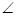 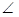 Дано:
Найти:
B
14
13
C
А
15
Дано:
Найти:
C
B
9
12
А
15
D
Домашнее задание:
п. 54, 55 , вопр 8-10
 № 486(а),  487, 494, 495,498
Др. китайская задача: 
    Бамбуковый ствол 9 футов высотой переломлен бурей, так, что если верхнюю часть его нагнуть к земле, то верхушка коснется земли на расстоянии 3 футов от основания ствола. На какой высоте переломлен ствол?